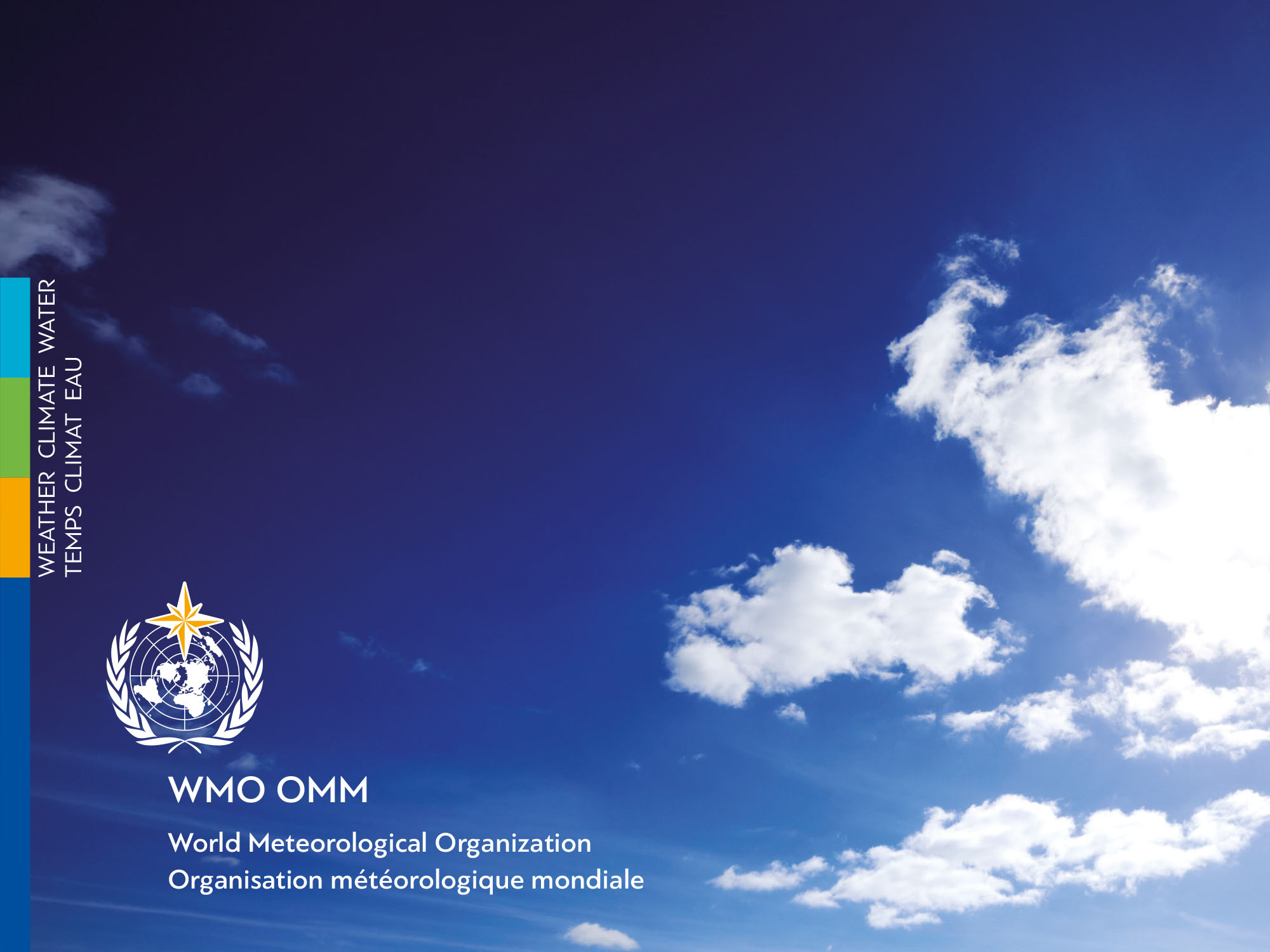 Meeting of Directors of WMO Regional Training Centres and Heads of Training Institutions
Barbados, 2 November 2017


by 


Yinka Adebayo
Director, Education and Training Office
Report on activities of WMO and its Regional Training Centres
Already circulated
Reports reflect on various levels of activities of RTCs
Need to fill the gap in the area of reporting on activities
Improve on information sharing
Send information to WMO on available opportunities
Review of agreements on RTCs where they exist, and initiate with those without agreement
Consider targeted agreement on fellowships
Matters arising from the report
Exchange  of resources and relationships among RTCs, and with  other training institutions in their respective regions;
Programme  development and relationships with WMO technical programmes and other affiliate institutions
Feasibility  of the WMO Global Campus, legal implications, and impacts on RTCs and the quality of training in meteorology and hydrology together with the related geosciences.
Use  of the new “Guide to the Management and Operation of WMO Regional Training Centres and Other Training Institutions” (WMO-No. 1169)
Programme  development to support competencies and qualifications (WMO-No.49 Vol I, part V),
Matters arising from the report (continued)
Resource  mobilization and support to fellowships and training,
National , regional and global training responsibilities/undertakings, including interactions with Regional Associations,
Maintenance  of standards, performance evaluation and external review,
Reporting  to WMO and public outreach,
Challenges  facing RTCs in a world faced with rapid evolutions in technology and  demands for user-oriented services ,
Research  and development as a means for improving services and further understanding of the global climate system, and
Future  directions.
Issues of importance
What do RTCs want from WMO and  from each other, and what are the appropriate improvements to realize the identified needs?
What are the  challenges facing RTCs and how can they be  overcome?
What are the relevant improvements in the training programmes of RTCs to effectively contribute  national and international socio-economic development? What are the necessary mechanisms needed for RTCs to share  resources and experiences to improve the quality and relevance of ETR programmes?
Management and strategic planning
How can we  broaden cooperation and improve resource mobilization to support improvements in education and training programme?
Issues of importance (continued)
Taking into consideration, the rapidly evolving demands for services, advances in science and technology, what do you consider as the relevant future direction in the provision of education and training by RTCs?
Review of BIP-M and BIP-MT
What is the appropriate frequency for RTCs to update WMO Secretariat on their activities? A
Future direction
What are the other relevant issues that needed consideration?
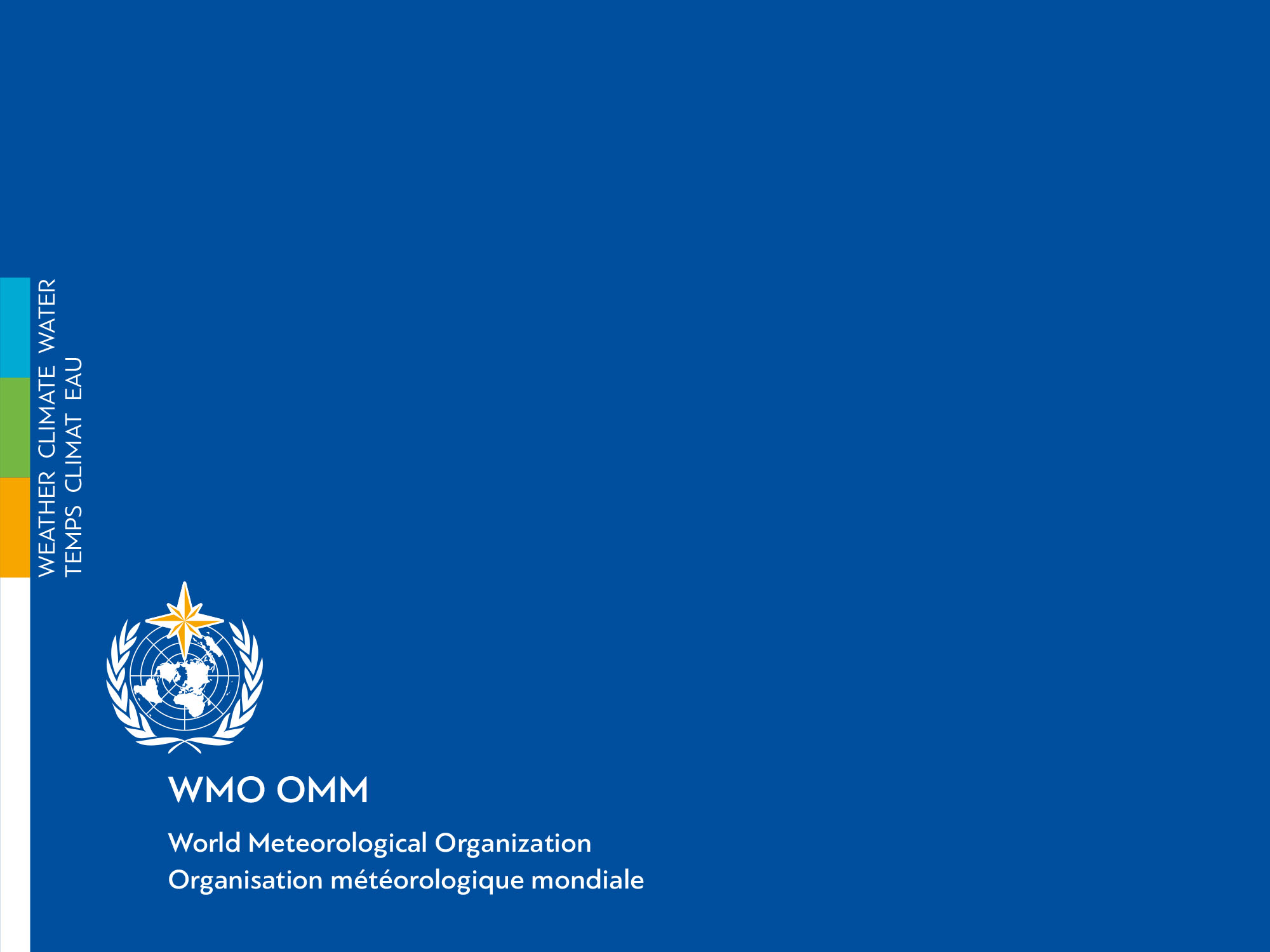 Thank you
Merci